開始才會改變
Just do it!
雙語教學說明會Bilingual Teaching
雙語教學說明會內容
01
02
目標與定義
面向與策略
04
03
Q & A
本校實施方式
-這是你心中的雙語教學嗎？
臺南市雙語暨英語教育資源中心--Tainan Bilingual and English Education Resource Center - 藝術團 (tn.edu.tw)
雙語教學不等於全英語教學
HOLA
01
目標與定義
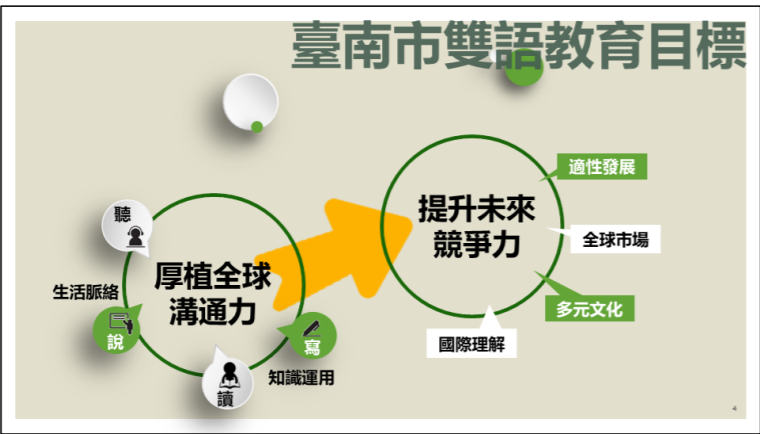 雙語教學的定義
雙語教育範圍為中文、英文兩種語言
基於學生中心原則，強化課室英語、生活化英語或 學科關鍵字使用，逐步調高英語使用頻率
20%-80% 皆被視為雙語教學
英語為語文工具，重點仍在該領域概念與能力的學習
Let’s go!
02
面向與策略
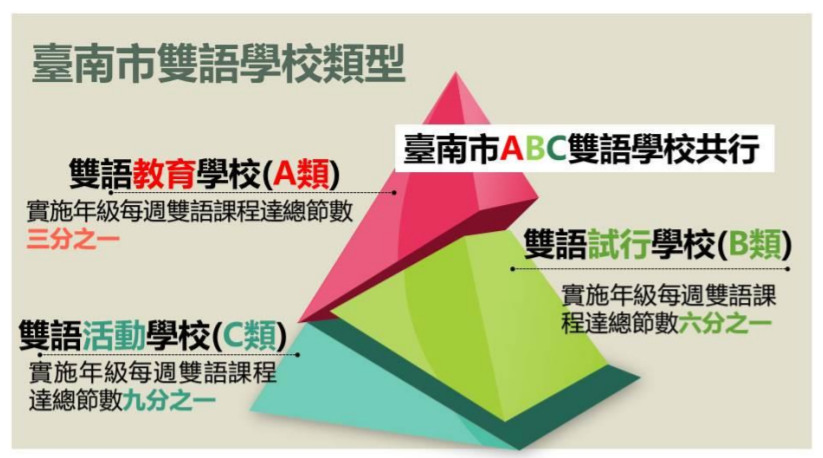 A級：33校B級：50校C級：189校
雙語活動學校(C類)
針對實施年級，雙語課程需達每周上課節數1/9
23 * 1/9  = 3節雙語課程
低
中
29 * 1/9  = 3節雙語課程
高
32 * 1/9  = 4節雙語課程
原本的英語及彈英都可採納
雙語活動學校(C類)
英語及彈英都可採納
3雙語= 彈英 +2
一
二
3雙語= 2英 +1
中
4雙語= 2英 +2
高
A級：33校B級：50校C級：189校
雙語活動學校(B類)
針對實施年級，雙語課程需達每周上課節數1/6
23 * 1/6  = 4節雙語課程
低
中
29 * 1/6  = 5節雙語課程
高
32 * 1/6  = 5節雙語課程
原本的英語及彈英都可採納
雙語活動學校(B類)
英語及彈英都可採納
4雙語= 彈英 +3
一
二
中
5雙語= 2英 +3
高
雙語教育原則
依領域課程目標前提下實施，不是中翻英
但英語教師協同支持與備課非常重要
1
學生習得既有課程的知能，也在自然的教學與
學習情境下增加不同語言的使用機會
2
評量仍回歸該領域之多元評量
3
雙語教育實施作法
建立雙語教師社群，透過「共備」，
進行跨領域連結
1
(1)每節課中，利用一定的時間採英語授課
---課室英語、生活化英語
(2)以單元教學，規劃固定比率節數採雙語進行
---課室英語、生活化英語、學科關鍵字
2
台南市的目標：雙語學校數
112
A級：63校B級：120校C級：89校
111
113
A級：73校B級：199校C級：0校
A級：33校B級：90校C級：149校
03
本校實施方式
課室英語
110(2)
台南市課室英語84句

課室英語手冊

國中小常用課室英語
參考手冊
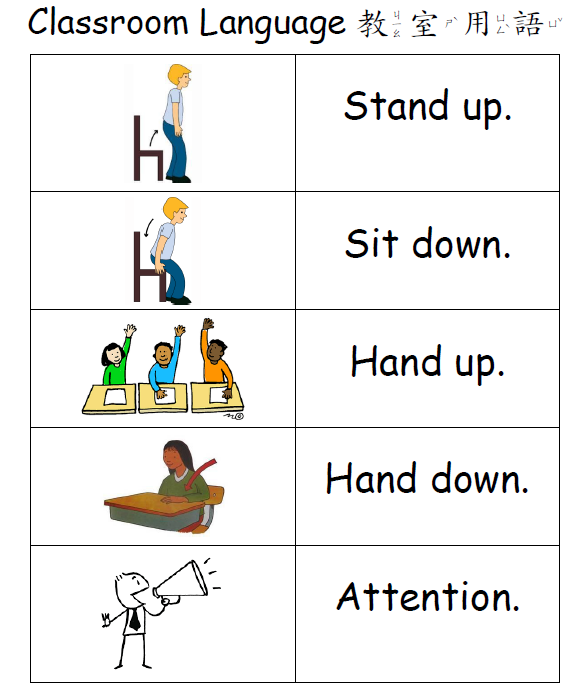 一年級
二年級
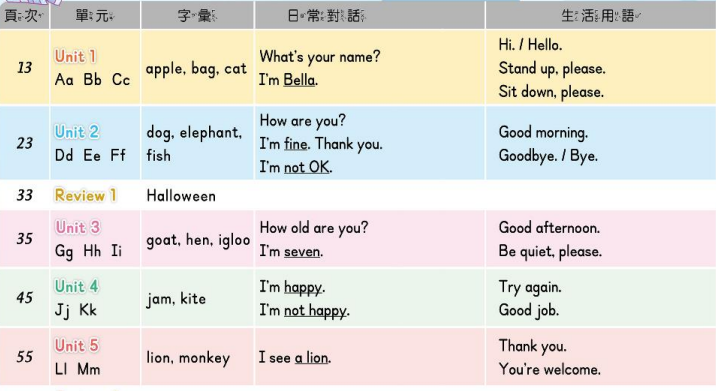 三年級
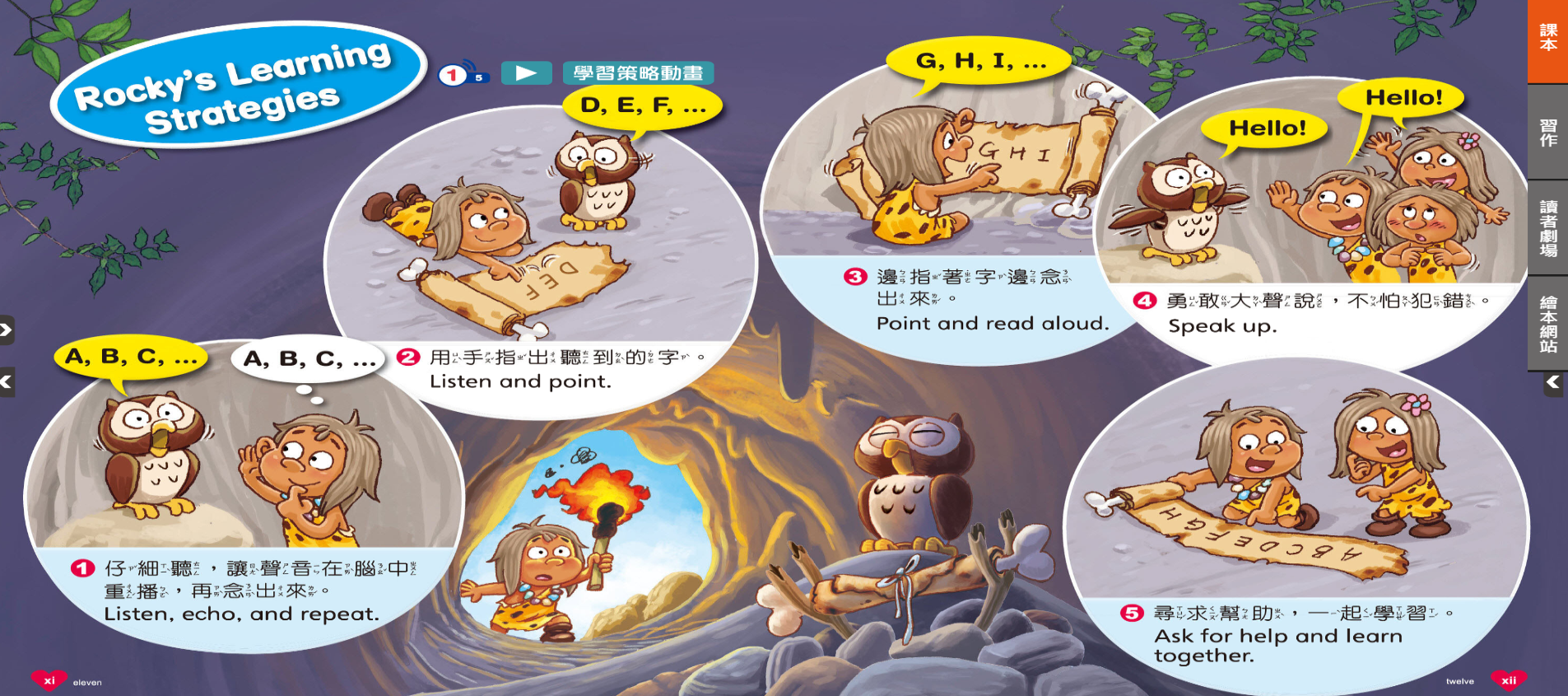 四年級
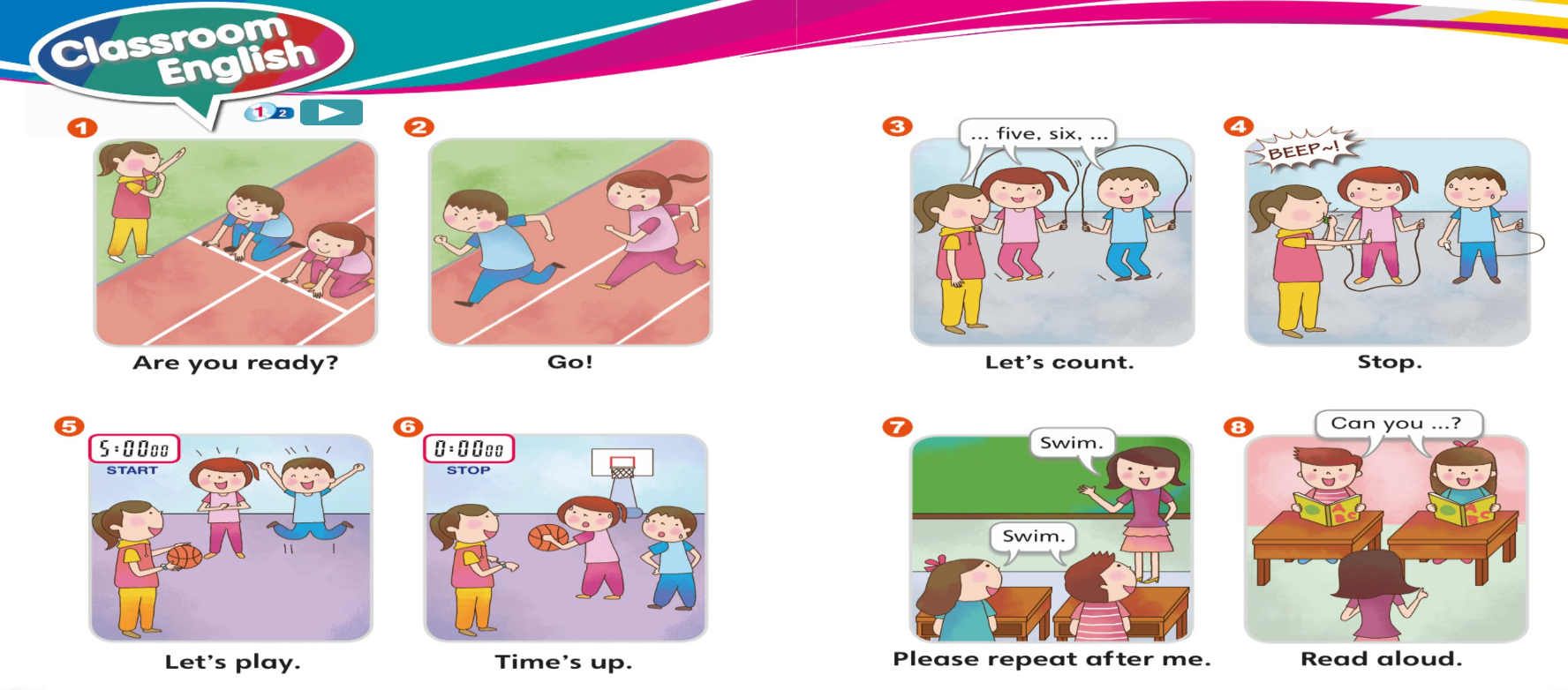 五年級
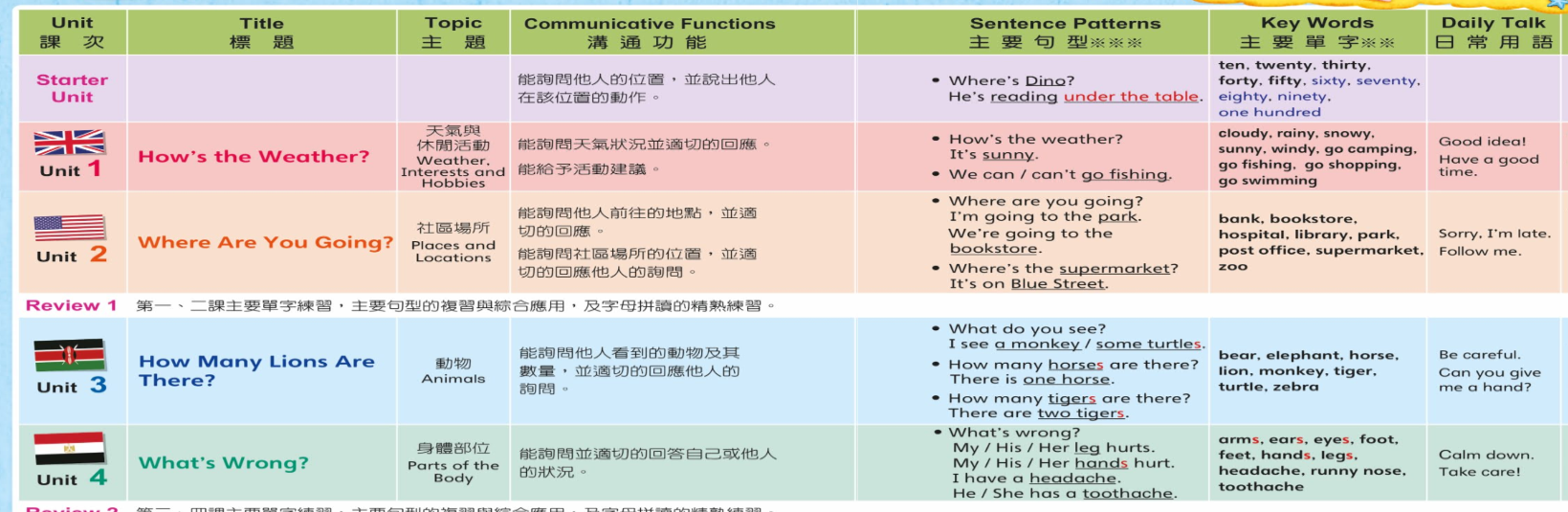 六年級
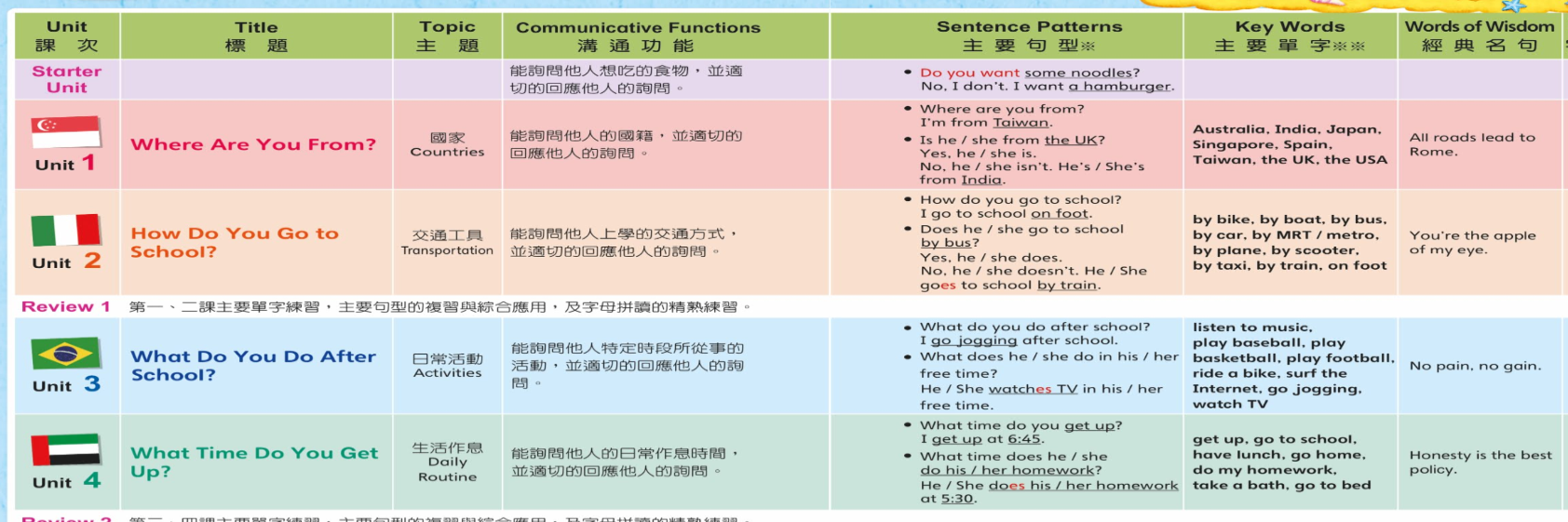 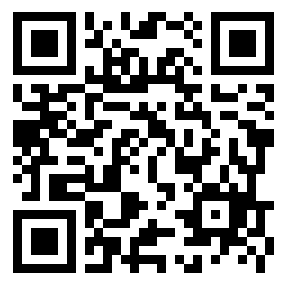 請協助調查
英語認證(CEFR英語能力)無/ A(初級)/B1(中級)/
      B2(中高級)/C(高級)以上

*請於1/14(五)12:00前填寫完畢
Thank you!
[Speaker Notes: https://forms.gle/PscAjG88Cm9tknw49]
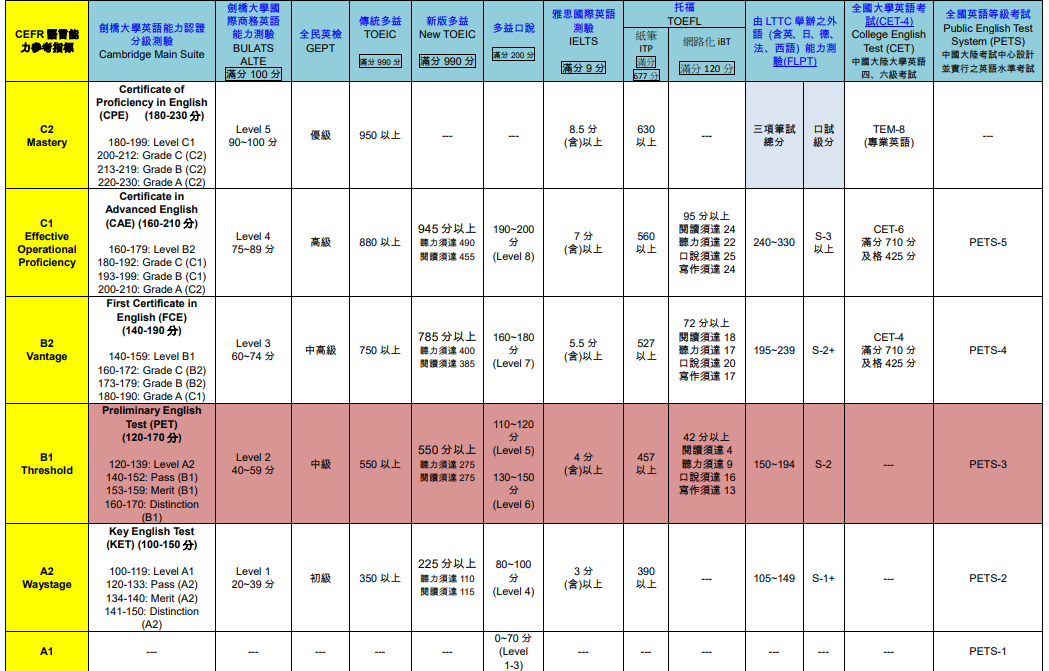 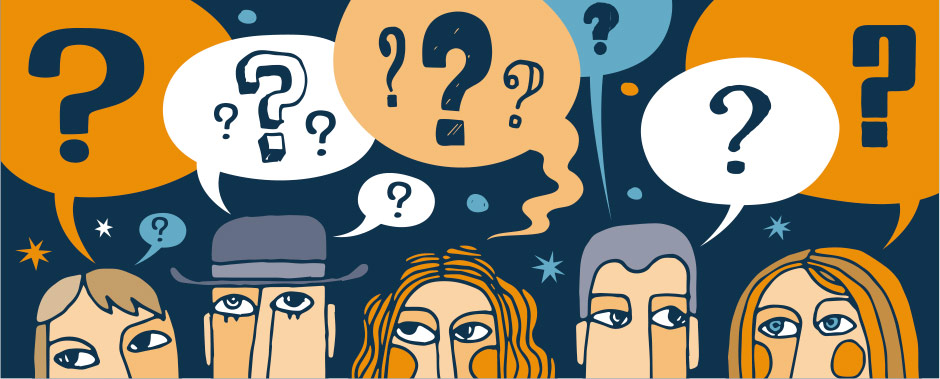 [Speaker Notes: 推派學年及討論何領域融入課室英語]
本校目標
111
選定年級領域進行共備
110(2)
112
單元性/每節課固定比例
選定年級領域融入課室英語
擴大選定年級領域進行共備
每月召開雙語領域會議檢視及調整
下學期英語活動
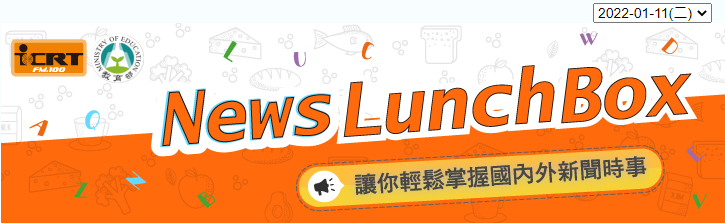 每周二  中午ICRT廣播
英語繪、讀本閱讀活動
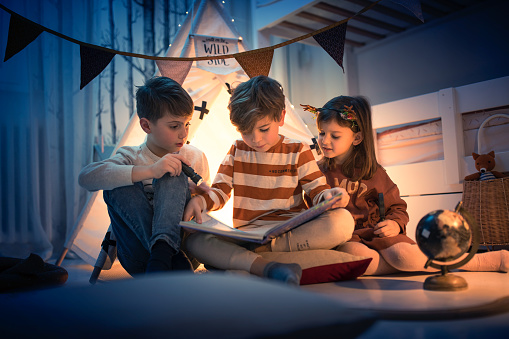 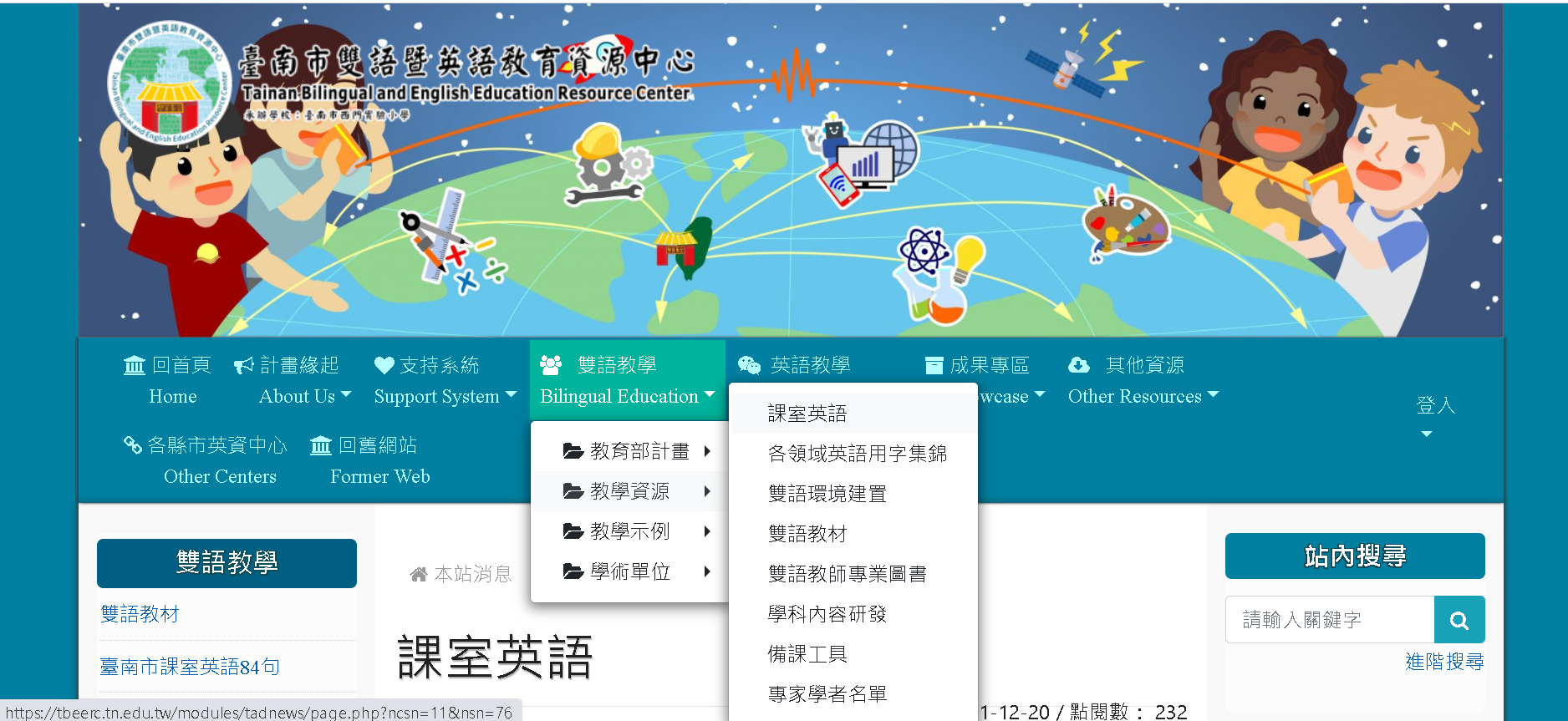 04
Q & A
RESOURCES
● 臺南市雙語暨英語教育中心 https://tbeerc.tn.edu.tw/
● 臺南市政府教育局雙語教育中程計畫